Primera parte – presentación personal
DE CARA AL FUTURO DE LA CUARTA Y QUINTA REVOLUCIÓN INDUSTRIAL: ¿PARA QUÉ Y PARA QUIÉN ES LA FORMACIÓN TÉCNICA PROFESIONAL?
Hacia una Revisión de la Epistemología de la FTP y Hacia una Gnoseología de las Carreras 4-0.
Lorenzo Guadamuz Sandoval, Ph.D.
Santo Domingo, República Dominicana, 8 de diciembre 2023
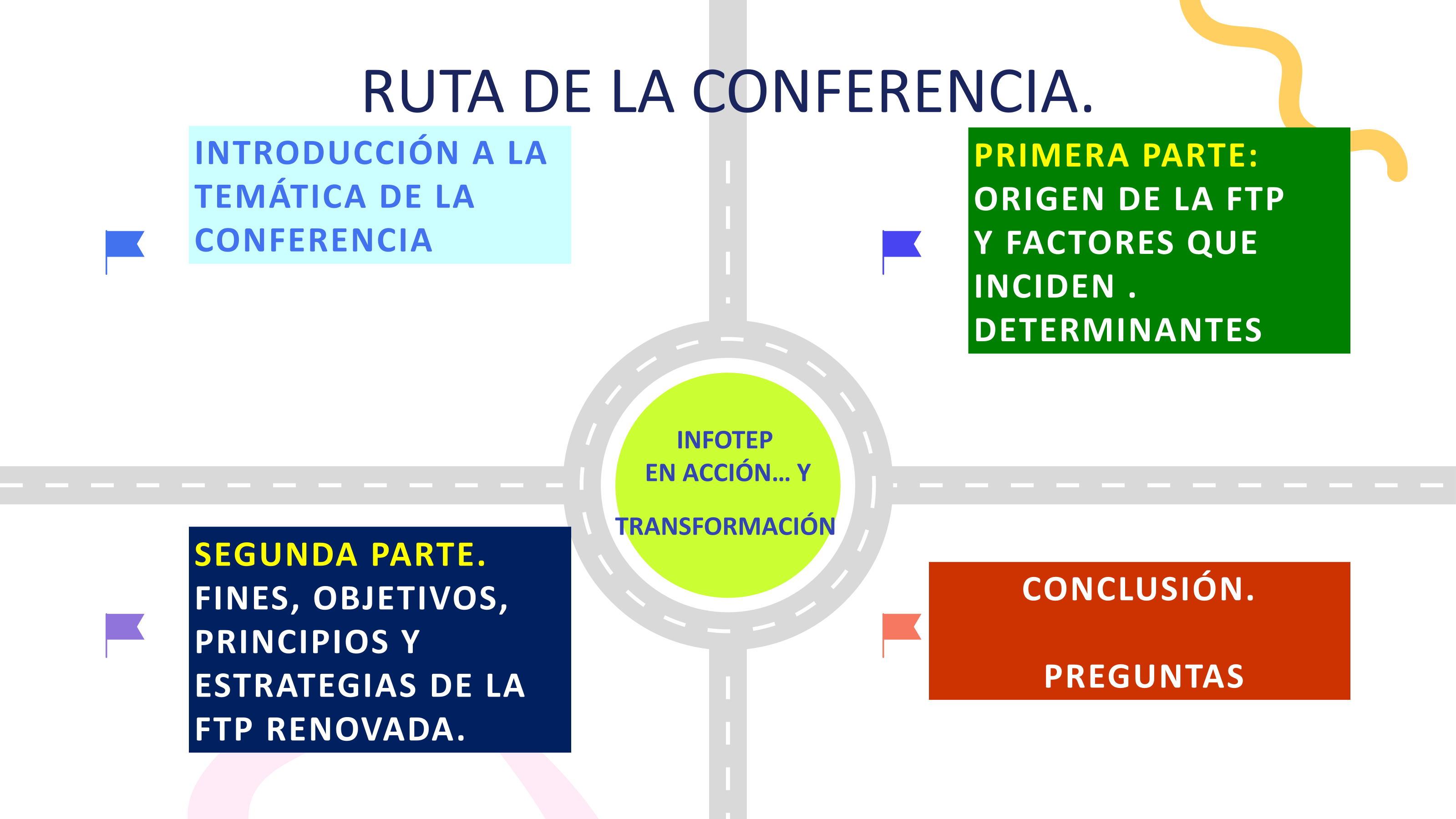 DURANTE MILENIOS SOLO  EXISTIÓ LA EDUCACIÓN INFORMAL .
Desde el origen de la humanidad los padres enseñaron a su hijos a cazar, a defenderse, a ubicarse, a comunicarse (antes del habla era con gestos y los pequeños imitaban) y las comunidades enseñaban lo necesario para sobrevivir (organización, producción, energía, defensa). Las tradiciones se transmitían vía oral y por imitación, así las tradiciones se transmitían de generación en generación. 
 Durante milenios no existieron las instituciones de kindergarden, tampoco había escuelas de primaria y menos colegios de secundaria.. Claro que siempre existió la educación natural, la informal, no así la educación institucionalizada, organizada por el Estado o por los ayuntamientos. 
Sí hubo algunos esfuerzos no sistemáticos, bastante excepcionales y que no se repetían , como la AKademia de Platón , en Atenas , que se podría considerar el primer instituto superior informal  de Europa , CERCA DEL AÑO 387 ac ; siguió la enseñanza de Atenas y se convirtió en el Centro Cultural más importante donde filósofos y matemáticos como Euclides se encontraban , por lo que fue natural la construcción de la Gran Biblioteca de Alejandría. En Asia,  Confucio reunió discípulos y desarrolló sus Analectas , de cierta forma esfuerzos de educación informal. 
En la cristiandad (Baja Edad Media) existían las escuelas monásticas y las episcopales que de cierta forma fueron las precursoras de las universidades pero no eran organizadas , normalmente se aprendía con un Tutor (sabio) quien transmitía el saber y la cultura , centrada en lo religioso , cuyo Tutor vivía en casa del aprendiz (hijo de reyes, príncipes o terratenientes) .
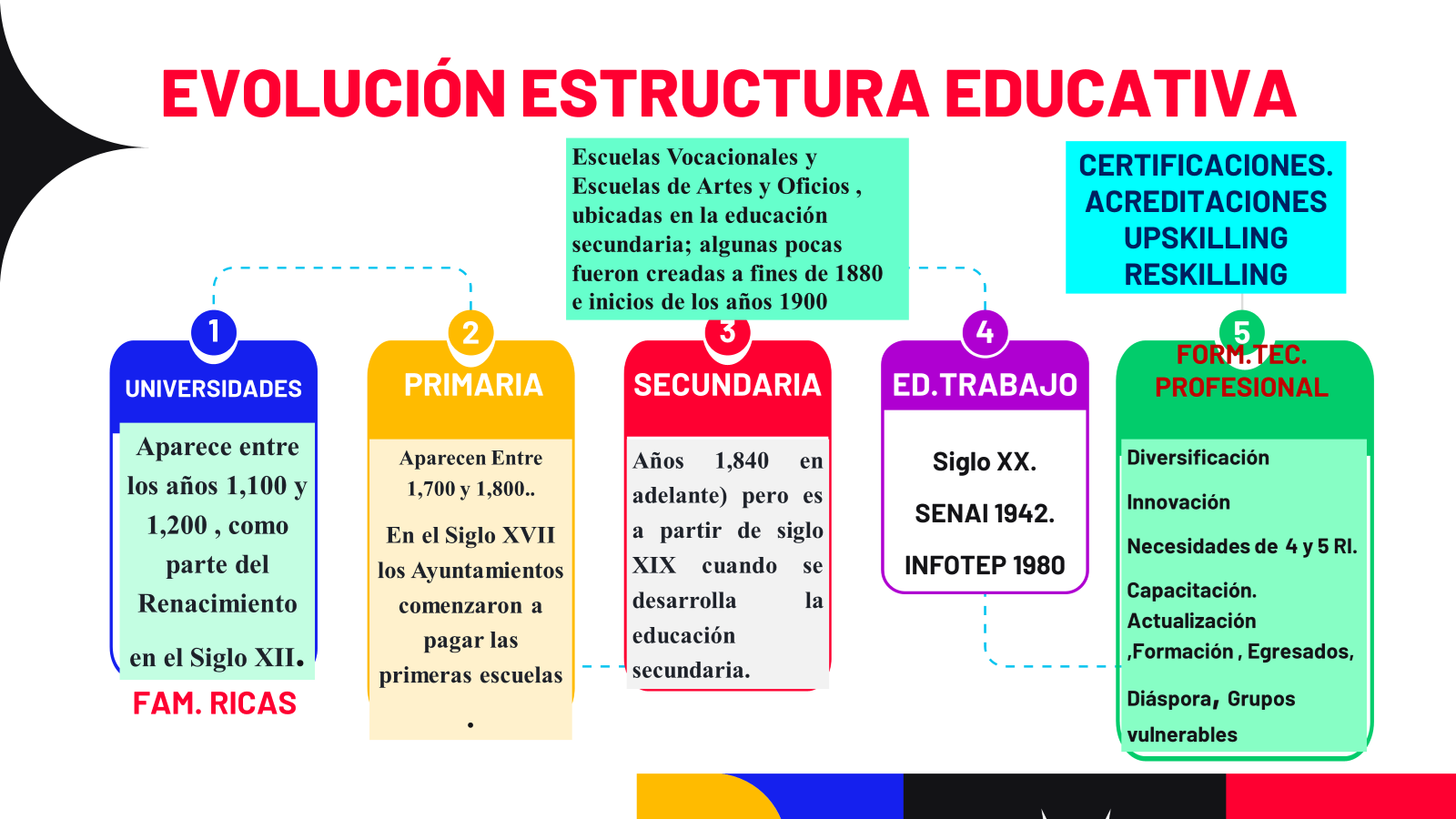 INVENTOS QUE TRANSFORMARON LA HUMANIDAD.
El Hombre ha producido grandes inventos que impactaron la Humanidad como : el fuego, la rueda, el arado, la pólvora; la electricidad, la máquina de vapor, la imprenta; las construcciones con hormigón; la navegación y el transporte marítimo; el  bombillo, el ferrocarril, el avión; los antibióticos; el motor de combustión; el telégrafo; el Computador; el teléfono; la internet; la robótica, la inteligencia artificial,  la  “big data” ,  el “machine learning”; los Telescopios Espaciales, las naves aeroespaciales, la estación espacial, los submarinos, la secuencia del ADN, la bio-informática,  los nuevos materiales , entre muchos otros. Y mediante la investigación científica y tecnológica , la experimentación, la innovación continúa creando nuevos inventos,  explorando formas de energía no contaminantes , ejemplo los diversos usos del hidrógeno. 
Estos inventos marcan decididamente las Revoluciones Industriales y los Sectores de la Economía. 
LOS SECTORES ECONOMICOS. 
El Mundo del Trabajo- por ende en las ocupaciones,  las Carreras- está determinado  por los cinco Sectores de la Economía, los cuales describimos  continuación:
LOS CINCO SECTORES DE LA ECONOMÍA.
En todos podemos tener Carreras 4-0
SECTOR PRIMARIO 
Agricultura
Ganadería
Pesca
Recursos  forestales
Minería
SECTOR TERCIARIO
SERVICIOS 
Transporte
Distribución
Turismo
Entretenimiento
Finanzas
BANCA 
 Administración Pública
SECTOR QUINARIO 
SECTOR INVESTIGACIÓN
SECTOR DE INNOVACIÓN
SECTOR TECNOLÓGICO
SERCOR ESPACIAL 
SECTOR AMBIENTAL 
SECTOR ESTATAL
GRANDES ONGS
GRANDES EMPRESAS 
NUEVOS MATERIALEES
BIO TECONOLOGÍA
SECTOR SECUNDARIO
Metal y fundición
Minas 
Automóviles
Producción textil
Industria química
Fabricación
Energía 
 Ingeniería
SECTOR CUATERNARIO 
Tecnología de la información
Investigación científica
Cultura
Educación
Consultoría
LAS CINCO REVOLUCIONES INDUSTRIALES
SEGUNDA REVOLUCIÓN INDUSTRIAL
PRIMERA REVOLUCIÓN INDUSTRIAL
Finales  Siglo XIX  se ubica  como  la segunda revolución industrial, con el descubrimiento del petróleo, la invención de combustión interna, la introducción del teléfono y la generalización de la electricidad , todo ello sintetizado dio   paso al modelo de  energía y comunicación del SXX. 
Ello llevó a la invención del automóvil, las líneas de montaje en serie, las carreteras, y por ende más consumo de gasolina, aceites y derivados del petróleo y más inventos al poder usar los motores y energía en cada pequeña fábrica o grandes motores en grandes fábricas (Wikipedia). .
Fue Impulsada por la aparición de la imprenta (1.440)  , la energía hidráulica y eólica, las máquinas de vapor (en 1,769 )  .
 La tecnología del vapor generado con carbón dio pie al invento de las locomotoras movidas a vapor (1,840) que revolucionaría el transporte en el mundo; ello unido a  la revolución de las comunicaciones de la época de la primera revolución industrial , paralela a la revolución de la energía.
 Esto se potencia en 1,860 con el advenimiento del Telégrafo y los miles de kilómetros de líneas de transmisión requeridas para esa forma de comunicación.
LAS CINCO REVOLUCIONES INDUSTRIALES
CUARTA  REVOLUCIÓN INDUSTRIAL
TERCERA  REVOLUCIÓN INDUSTRIAL
Henrik Von Scheel  la describe  como “la confluencia de tres mundos juntos: el físico, el digital y el del motor  industrial , que a su vez se sostiene sobre las tres revoluciones precedentes.
 La Industria 4.0 consiste en incorporar Inteligencia Artificial, robótica, computación cuántica, fabricación e Internet de las Cosas. En todas las industrias, los conceptos de fabricación inteligente se están volviendo cruciales para la creación desde la perspectiva de la investigación y el desarrollo.
A partir de 1960 aparece el Concepto de Sociedad de la Información y la Comunicación. Nuevas tecnologías como Internet  y las energías renovables . Aparecen las Redes Inteligentes y los vehículos Híbridos.
 A partir de 1,990 aparece el concepto de Tecnologías de la Información y la Comunicación (TIC) y el desarrollo de la industria de los Servicios. La energía atómica, la industria espacial, se desarrollan en esta época. .
LAS CINCO REVOLUCIONES INDUSTRIALES
QUINTA REVOLUCIÓN INDUSTRIAL: 
La investigación y la innovación impulsan la transición hacia una economía sostenible, centrada en el ser humano y en la  industria resiliente. 
Además aparece el concepto de  Operador 4.0, que tiene como objetivo ampliar las capacidades del trabajador de la industria con medios tecnológicos innovadores, en lugar de reemplazar al trabajador con robots.
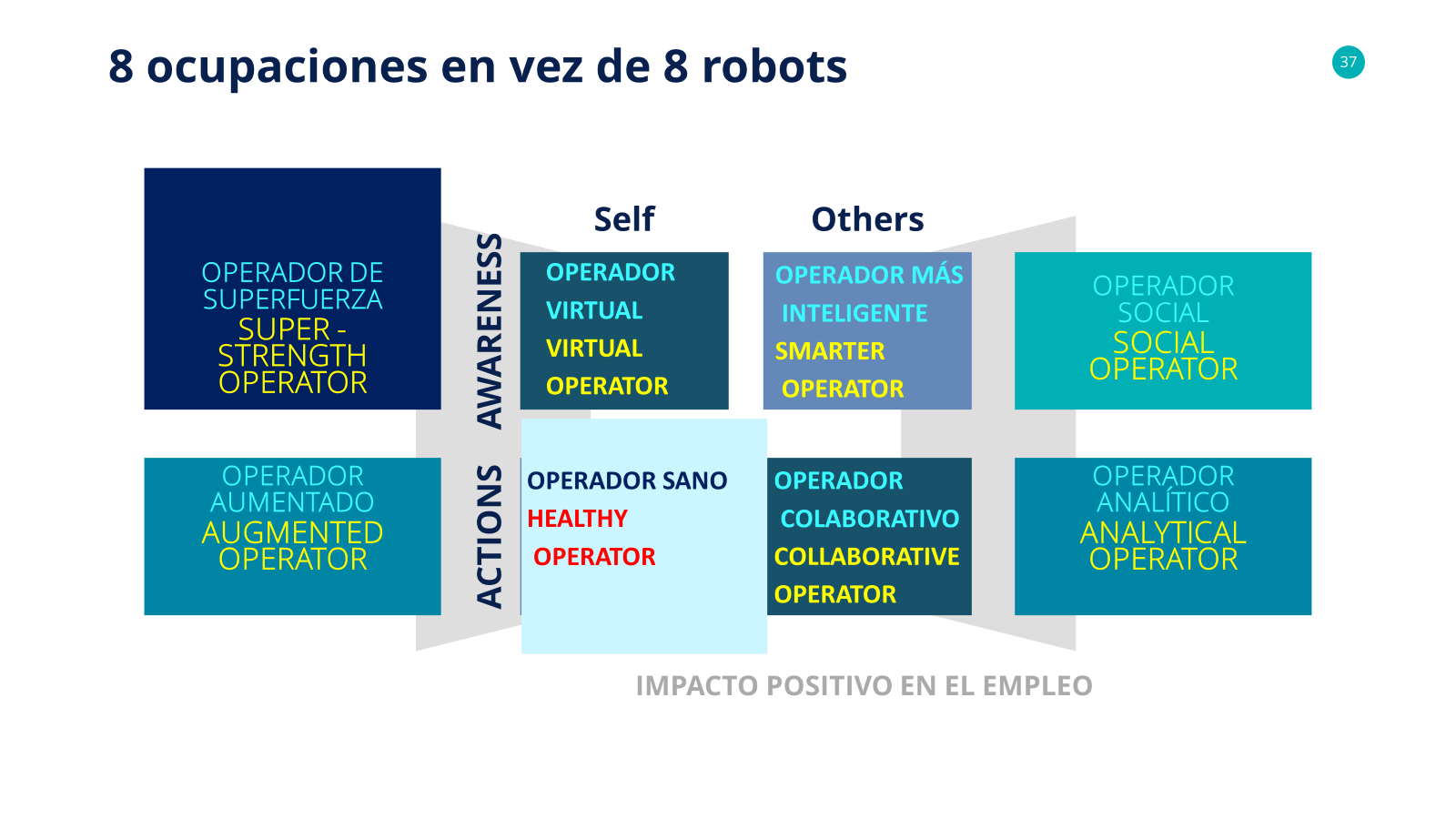 8 ocupaciones en vez de 8 robots
Self
OPERADOR 
VIRTUAL
VIRTUAL 
OPERATOR
OPERADOR MÁS
 INTELIGENTE
SMARTER
 OPERATOR
OPERADOR DE SUPERFUERZA
SUPER -STRENGTH OPERATOR
Others
OPERADOR SOCIAL
SOCIAL OPERATOR
AWARENESS
OPERADOR
 COLABORATIVO
COLLABORATIVE OPERATOR
OPERADOR SANO
HEALTHY
 OPERATOR
OPERADOR AUMENTADO
AUGMENTED OPERATOR

.
OPERADOR ANALÍTICO
ANALYTICAL OPERATOR
ACTIONS
IMPACTO POSITIVO EN EL EMPLEO
1
5
DECADA 1950-59
DÉCADA 1990-99
1950
1990
REFORMA DE LA EDUCACIÓN PRIMARIA.
REFORMAS. PLANES DECENALES DE EDUCACIÓN
2
6
DÉCADA 1960-69
DÉCADA 2000-2009
1960
2000
REFORMA DE LA EDUCACIÓN SECUNDARIA .
REFORMAS A LA CALIDAD- EVALUACIONES INTERNACIONALES. PORTALES. .EDUC. VIRTUAL
GRANDES REFORMAS EDUCATIVAS
3
7
DECADA 1970-79
DÉCADA 2010-2019
1970
2010
REFORMA INTEGRAL. PLANES DE DESARROLLO INTEGRAL
REFORMAS ENFASIS STEM. CLMS. REDES. INTERNET AL AULA
DÉCADA 2020-2030
4
8
REFORMAS TECNOLOGICAS. 
VIDEO CONFERENCIAS. CAPACITACION DOCENTES EN TI. DISMINUIR RETRASO ESCOLAR
DECADA 1980-89
1980
2020
REFORMAS DE REGIONALIZACIÓN. NUCLEARIZACIÓN.
L. GUADAMUZ S.
RESULTADOS DE LAS REFORMAS.
En términos generales ni reducir el tamaño de los grupos , ni aumentar días del calendario escolar (200 días), ni implementar un sistema de “horarios o jornadas extendidas”, ni obligar a la capacitación de docentes ,  ni el uso de  software, ni haber medio puesto en marcha la educación virtual , ni el   llenar los centros educativos de computadoras,  todas esas costosas medidas no han representado mejoras significativas en el rendimiento escolar , ni en mejorar la calidad de la educación , ni en la reducción del ausentismo. ni en reducir la deserción . 
Asimismo las pruebas nacionales se han perpetuado, pero no han representado mejoras significativas en la Calidad de la Educación. En las Pruebas internacionales los países de América Latina y el Caribe obtienen bajos resultados comparados con Norteamérica, Europa y Asia. 
Todo ello nos dice que el modelo usado hasta ahora (basado  en la esencia en el original modelo del medioevo) no ha funcionado, muy poco  ha mejorado.
ALGUNOS DETERMINANTES EN LA FILOSOFÍA Y PRÁCTICA DE LA FTP.
----------------------------
LA INTELIGENCIA ARTIFICIAL (A.I)  Y SU IMPACTO EN LA FORMACIÓN TÉCNICO PROFESIONAL
NEUROCIENCIA –NEURODIDACTICA.  INCIDENCIA EN FILOSOFÍA FTP
CEREBRO
UNIVERSO
El cerebro pesa únicamente alrededor de kilo y medio, sin embargo es el objeto más complejo del sistema solar. Aunque supo­ne tan solo el 2 por ciento del peso corporal, su apetito es insaciable y consume el 20% de nuestra energía total, en los recién nacidos consume el 65% de la energía total del bebé.
En la Vía Láctea existen cien mil millones de estrellas, aproxi­madamente la misma cantidad de neuronas que hay en nuestro cerebro
NEUROCIENCIA
NEURODIDACTICA
La neurociencia es el estudio del sistema nervioso. El sistema nervioso está compuesto por el cerebro, la médula espinal y las redes de células nerviosas sensitivas o motoras, llamadas neuronas, en todo el cuerpo.
 El objetivo de la neurociencia es comprender cómo funciona el sistema nervioso para producir y regular emociones, pensamientos, conductas y funciones corporales básicas, incluidas la respiración y mantener el latido del corazón..
Es una rama de la pedagogía que se apoya en los conocimientos sobre el funcionamiento del cerebro para diseñar estrategias de enseñanza y metodologías más eficientes. De esta forma, se promueve el desarrollo cerebral y se puede conseguir un mejor aprendizaje.
NEURODIDACTICA
La mente es concebida como una función del cerebro, la cual nos permite entender, crear pensamientos, innovar, ser creativos, razonar, analizar, solucionar problemas, desarrollar aprendizajes, tener emociones, crear nuestra propia historia de lo vivido, lo actuado, de lo sentido.
Para Qué Sirve La Inteligencia Artificial?
La Inteligencia Artificial (IA) es un conjunto de tecnologías computacionales que se inspiran en las formas en que las personas usan en la vida diaria sus sistemas nerviosos, sus sentidos, su cerebro, su mente, sus cuerpos, sus movimientos para sentir, aprender, razonar, actuar, interactuar, trabajar, innovar y producir. 
Una de sus  más útiles herramientas  es el aprendizaje profundo (Deep Learning), que es una forma de aprendizaje automático (máquinas) basado en representaciones en capas de variables denominadas redes neuronales, que ha permitido que la comprensión del habla sea de uso cotidiano en nuestros teléfonos (por ejemplo SIRI – creado por Adam Cheyer- o en Alexa) y sus algoritmos pueden aplicarse ampliamente a una serie de aplicaciones que dependen del patrón reconocimiento (numérico, facial, imágenes, sonidos, movimientos). 
Desde hace años he escrito algunos artículos sobre “Deep Learning” o Aprendizaje Profundo, aplicado tanto a máquinas como a seres humanos y a algunas aplicaciones en la educación.
Inteligencia Artificial / Personalización. El Modelo  Futuro De La Educación.
Visualizo el futuro de la individualización de la oferta educativa utilizando la potencialidad de la inteligencia artificial, a partir de las ricas bases de datos que se podrían crear para cada estudiante, tanto los datos comunes que históricamente se han recopilado, como un nuevo y visionario diseño de una nueva base de datos futurista, con los datos recogidos minuto a minuto en el accionar cotidiano del estudiante, sea con su móvil, su Tablet o su portátil, o cualquier nuevo aparato personalizado de comunicación instantánea interactiva,; la información a recopilar sobre su actividad académica (cómo lo hace, qué hace), así como en el acceso internet en la búsqueda de informaciones que realiza el estudiante (qué busca, cómo lo busca, cómo evalúa la calidad de la información recopilada, cómo la utiliza). 
Esas bases de datos serán captadas en forma de múltiples sensores, tanto en cada aula, en cada Taller, en cada Laboratorio, así como en cada espacio educativo.
Las bases de datos académicas, tanto de curriculum, como de evaluación, de rendimiento, de avances en dominio cognitivo, se irán tomando automáticamente de la información de lo que cada estudiante hace en su programa individualizado, con la base de datos inteligente individualizada y colaborativa, que le irá ayudando al estudiante a tomar las mejores decisiones, a resolver problemas, a formular mejores preguntas, a buscar y construir respuestas integrales.
ALGUNAS APLICACIONES DE AI. RECIENTES. 
Robots, drones, torpedos y otros dispositivos: usan  tecnologías que van desde la visión por ordenadores hasta sofisticados sensores de campo, todo tipo de armas están siendo  transformadas en sistemas automáticos controlados por algoritmos de IA. Controlado por IA y capaz de procesar un sinfín de datos recabados por satélites, radares, sensores y servicios de inteligencia, el software con fines tácticos puede ofrecer a los humanos un verdadero avance en planificación militar. La mayor flota de material militar del mundo genera 22 terabytes de datos al día. Esos datos sólo los puede procesar sistemas de AI, corriendo en super computadoras como Computación Cuántica. 
VEHÍCULOS AUTÓNOMOS .
Submarinos, barcos y aviones de operación autónoma podrían ser un gran avance en materia de vigilancia o apoyo logístico en áreas remotas o peligrosas. Este es el objetivo del programa "Replicator", lanzado por el Pentágono para contrarrestar la poderosa supremacía numérica de China en tropas.
Muchas compañías desarrollan y prueban vehículos autónomos, como la californiana Anduril, que tiene un submarino autónomo "optimizado para diversas misiones de defensa y comerciales", como detección oceanográfica de largo alcance, reconocimiento del espacio de batalla submarino, maniobras antiminas, cartografía de fondos marinos y guerra antisubmarina. Se usan en Minería Submarina  también.
Inteligencia Artificial / Personalización. El Modelo  Futuro De La Educación.
Veremos a los profesores contar con asistentes robots para apoyar en lo “informativo”, mientras los profesores humanos atenderán lo formativo. 
La seguridad en los centros educativos será por medio de video vigilancia interactiva en línea y con ultra-sensores para evitar y detectar armas, drogas, sustancias peligrosas, evitar robos de equipos y cuidar la seguridad de profesores, estudiantes y padres de familia. 
Veremos los talleres, laboratorios, bibliotecas y otros espacios complementarios usando realidad virtual interactiva y compartida y con software de simulación o de emulación; los laboratorios de idiomas usarán realidad virtual y hologramía, así como laboratorios de ciencias con simuladores (como los de enseñar a volar) y los Talleres para las diferentes Carreras tendrían múltiples softwares de Enseñanza, de Práctica, de simulación.
Definición de Personalización del Dr. Lorenzo Guadamuz: 1 DE 2
La personalización la concibe (L. Guadamuz. S) como aquel tipo de educación o de Formación Técnico Profesional que se ofrecerá a cada estudiante, en forma totalmente individual (sea presencial, semi-presencial o virtual), sea que ese estudiante forme parte de los Centros Propios INFOTEP , de un COS (Centro Operativo de Servicio) o de un Centro o Instituto de Formación Técnico Profesional privado ; utilizando las ventajas de la comunicación; las megabases de datos, la extraordinaria riqueza de los multimedios educativos; respondiendo esencialmente a las diferencias individuales y en respuesta a los diferentes tipos de inteligencias (inteligencia espiritual, la inteligencia social, las inteligencias múltiples, la inteligencia emocional); así como a un curriculum flexible, adaptable, actualizable con el acontecer importante del mundo; curriculum conformado por pocas materias integradas en áreas inter-relacionadas.
Definición de Personalización del Dr. Lorenzo Guadamuz: 2 DE 2
, con desarrollo de Core Skills, Power Skills,  habilidades y destrezas tecnológicas, idiomáticas y de habilidades blandas, curriculum enriquecido con la consulta y el aporte de los trabajadores, de los Empresarios y de los educadores/Tutores; curriculum actualizable y adaptable a las regiones, localidades, espacio educativo y contexto universal cambiante, el cual es impredecible.
Esta individualización de la oferta educativa permite también el trabajo en equipos (presenciales o virtuales y comunidades virtuales de aprendizaje); la metodología creativa de proyectos, la investigación; los talleres creativos, sean tecnológicos, científicos o de aplicación de conocimientos, o Móviles; y podemos fomentar super-memoria, el super-aprendizaje y las habilidades y destrezas por medio de los softwares de simulación, emulación o talleres innovadores virtuales.
INTELIGENCIA ARTIFICIAL : Chat GPT Y La Educación.
En muchos escritos he mencionado la importancia de tener Robots Asistentes de Maestros y Profesores, así como incrementar el uso de la hologramía, de los softwares de simulación y de emulación, y de los materiales multimediales para desarrollo de lecciones individualizadas (a especialistas he recomendado al menos 10 tipos de lecciones digitales para cada lección de un programa y plan de estudios, esas 10 lecciones respondiendo a los diferentes tipos de inteligencias y desarrollada esa opción para todos los grados y niveles (lo cual hoy se nos facilitaría con todas estas herramientas de AI aplicadas a la educación). 
Los ESTUDIANTES  pueden interactuar, preguntarles y que ellos les respondan. Creo que usar CHAT GPT en Educación, en todos los niveles, modalidades y especialidades será de gran ventaja en el aula, en el futuro de una nueva educación y de los procesos de individualización/personalización de los aprendizajes, liberando al maestro de rutinas y concentrándolo en el soporte afectivo e intelectual y humanista al educando, fortalecerlo en sus reacciones positivas, darle confianza, estimular el pensamiento crítico, el saber preguntar, el leer más y el aumento de la confianza en sí mismo, a la vez que aprende-a su propio ritmo.
LOS MAS CONOCIDOS CHAT BOT CON INTELIGENCIA ARTIFICIAL
CHAT GPT 4
GENERATOR PRE TRAINER
Tiene más avanzadas habilidades de razonamiento
DIALO GPT 
MICROSOFT RESEARCH
AI CHAT GPT
GENERATOR PRE TRAINER OPEN AI
DALL-E 2

GENERA IMÁGENES
GOOGLE
AI CHAT BOT
BARD. IBM
MICROSOFT APLICARÁ AI EN OFFICE 365
AI CHAT BOT
BING . 
OPEN AI MICROSOFT
REPLIKA  CHATBOT DESARROLLADO POR LUKA
META
AI CHAT BOT
BLENDERBOT
FACEBOOK AI RESEARCH
AURORA GPT .
POR LAB. NACIONAL ARGONE, INTEL Y HP  SUPERCOMPUTADORA
AI CHAT BOT
EARNIE CONOCIDO COMO 
WENXIN YIYAN
CHINA
BAIDU ENTREPRISE
LORENZO  GUADAMUZ S.  
2023
TODOS LOS CHATBOTS ESTÁN PROGRAMADOS PARA RESPONDER PREGUNTAS EN LÍNEA UTILIZANDO UN LENGUAJE NATURAL Y PARECIDO AL HUMANO. PERO NO SÓLO PREGUNTAS .
¿CHATBOTS PARA QUÉ?
Chatbots de interacción solo por texto: Son los chatbots más simples y comunes, que se comunican con el usuario mediante mensajes escritos. Pueden seguir un guion predefinido o utilizar inteligencia artificial para generar respuestas más naturales y personalizadas. Un ejemplo de este tipo de chatbot es ChatGPT, desarrollado por OpenAI1.
Chatbots de interacción multimedia: Son los chatbots que pueden enviar y recibir imágenes, vídeos, audios, emojis, gifs y otros elementos multimedia. Estos chatbots pueden enriquecer la experiencia del usuario y ofrecer más opciones de interacción. Un ejemplo de este tipo de chatbot es BARD, desarrollado por IBM Research2.
Chatbots por mensajes de voz: Son los chatbots que pueden reconocer y sintetizar la voz humana, permitiendo al usuario hablar con el chatbot en lugar de escribir. Estos chatbots pueden ser más cómodos y accesibles para algunos usuarios, especialmente si tienen dificultades para leer o escribir. Un ejemplo de este tipo de chatbot es DialoGPT, desarrollado por Microsoft Research3.
¿CHATBOTS PARA QUÉ?
Chatbots para atención y servicio al cliente: Son los chatbots que pueden resolver dudas, quejas, sugerencias y otras consultas de los clientes. Estos chatbots pueden mejorar la satisfacción y la fidelización de los clientes, reducir los costes operativos y aumentar la eficiencia. Un ejemplo de este tipo de chatbot es BlenderBot, desarrollado por Facebook AI Research.
Chatbots para la solución automatizada de preguntas rápidas: Son los chatbots que pueden responder a preguntas frecuentes o sencillas, sin necesidad de derivar al usuario a un agente humano. Estos chatbots pueden ahorrar tiempo y recursos, y proporcionar información útil y precisa. Un ejemplo de este tipo de chatbot es Cora, desarrollado por el Banco Real de Escocia.
Chatbots para la captación de leads (cliente potencial) y mejora de procesos de marketing: Son los chatbots que pueden generar y cualificar leads, ofrecer recomendaciones personalizadas, enviar ofertas y promociones, y realizar seguimiento de las ventas. Estos chatbots pueden aumentar las conversiones, las ventas y los ingresos, y optimizar las estrategias de marketing. Un ejemplo de este tipo de chatbot es Sunny, desarrollado por The Keyes Company.
¿CHATBOTS PARA QUÉ?
Chatbots para la educación y el aprendizaje: Son los chatbots que pueden enseñar, evaluar, motivar y asistir a los estudiantes en su proceso de aprendizaje. Estos chatbots pueden facilitar el acceso a la educación, adaptarse al ritmo y nivel de cada estudiante, y proporcionar feedback y refuerzo. Un ejemplo de este tipo de chatbot es Andy, desarrollado por Duolingo.
PLATZI acaba de subir un Satélite Para la Educación Tecnológica. 
Chatbots para el entretenimiento y la diversión: Son los chatbots que pueden entretener, divertir, sorprender y emocionar al usuario. Estos chatbots pueden crear contenido creativo e innovador, como poemas, historias, canciones, parodias, imágenes y más. Estos chatbots pueden generar conversaciones interesantes y agradables, y hacer reír al usuario. Un ejemplo de este tipo de chatbot es Replika, desarrollado por Luka.
OTROS DETERMINANTES PARA UNA FILOSOFÍA DE FORMACIÓN TÉCNICA PROFESIONAL.
LA FILOSOFÍA EN LA FTP NO ES PROPIA Y ESTÁ UN POCO DESFASADA.
La Formación Técnica Profesional  es la Cuarta Modalidad que aparece al analizar la evolución histórica de las Estructuras Educativas (entendidas como el Esquema Institucional-Organizativo para desarrollar una función de educar o de Formar un recurso humano, o una  persona). Es por ello la más reciente de las ofertas educativas . 
Como modalidad relativamente  Reciente (Siglo XX) tomó prestadas de los otros niveles ( Educación Pre-primaria y Primaria , Educación Secundaria o Media y Educación Superior ) su estructura de organización académica (escolarizada y con un calendario organizado por meses, semanas, días, horas y estudiantes organizados por edades y grados ) ;  su estructura Curricular (Fines, objetivos, Principios , Planes de Estudio, Programas, Contenidos, Metodologías, evaluación, materiales, formas de entrega de los contenidos) y su filosofía. 
Pero todos sabemos que los sistemas educativos avanzan muy lentamente, en relación a la rapidez con que evoluciona la sociedad, las empresas y los adelantos científicos y tecnológicos, por lo que -en general- los sistemas de FTP (en cuanto a estructura educativa, curricular y filosófica)  van muy retrasados con respecto a las demandas empresariales y de la sociedad.
EVOLUCIÓN EN LA FORMACIÓN
APRENDIZAJE INSTINTIVO. 
INFORMAL
Desde el origen de la humanidad los padres enseñaron a su hijos a cazar, a defenderse, a ubicarse, a comunicarse y las comunidades enseñaban lo necesario para sobrevivir . Conocimientos y habilidades se transmitían de generación en generación. .
FTP
FORMACIÓN TÉCNICO PROFESIONAL .
EFTP
EDUCACIÓN FORMACIÓN TÉCNICO PROFESIONAL
APRENDIZ. EN EL MEDIOEVO, APRENDÍAN CON UN MAESTRO ZAPATERO O SASTRE, ETC. .
FT
ET
FORMACIÓN PARA EL TRABAJO
EDUCACIÓN TÉCNICA. EN EL NIVEL DE EDUCACIÓN MEDIA
El Aprendizaje, Teorías, Enfoques Y Tendencias en La EFTP Y en La FTP.
En la Edad Media, el Renacimiento y la Ilustración, el aprendizaje tenía sus características, muy memorística y hasta cierta manera autoritaria por el dominio que tuvo la Iglesia Católica entonces, aunque simultáneamente, con los maestros y aprendices que caracterizaron la época en el campo prácticamente artesanal, se enseñaba y aprendía por observación e imitación. Ya en la Ilustración, por las características tan especiales que tuvo la época de cuestionamiento de lo establecido y de cierta libertad del pensamiento, el aprendizaje ocurrió de otra manera, en donde el análisis, la reflexión y el debate estuvieron presentes como correspondía al momento histórico.
El Aprendizaje, Teorías, Enfoques Y Tendencias en La EFTP Y en La FTP.
El nacimiento de la Psicología a comienzos del siglo XX fueron determinantes para el surgimiento de nuevas maneras de administración de las personas en las organizaciones empresariales y también de enseñar y aprender y a ello contribuyó muy especialmente un movimiento, identificado como “Humano-relacionismo” y al cual pertenecieron autores e investigadores notables como Mary Parker Follet, Elton Mayo, Abraham Maslow y muchos otros.
Estas nuevas teorías y posiciones fomentan la  entrada los llamados métodos activos de la enseñanza y del aprendizaje con los cuales se hacían presentes combinadamente varios tipos de aprendizaje como principalmente el “aprendizaje en la práctica o aprender haciendo”, “el aprendizaje asociativo o de encadenamiento”; “el aprendizaje vicario o por imitación”; el de “ensayo y error” y el “aprendizaje por medio de la observación”.
El Aprendizaje, Teorías, Enfoques Y Tendencias en La EFTP Y en La FTP.
Después de transitar en la enseñanza y en el aprendizaje por los métodos activos y quizás más ocasional que sistemáticamente por el constructivismo, la tendencia última, en estas recientes décadas, en la enseñanza y el aprendizaje en la FPT, es el modelo o “paradigma de competencias” que terminó siendo acogido por todo el sistema educativo y además vigente en la actualidad; con esta modalidad de las competencias se ha generalizado también otra estrategia o metodología de aprendizaje como es el “aprendizaje dual”, TAMBIÉN es tendencia muy en este momento inteligencia artificial.
Las Bases Filosóficas Actuales En INFOTEP.
La Ley de Educación 66-97, en su artículo 46, dice “que la modalidad Técnico Profesional permitirá a los estudiantes obtener una formación general y profesional que los ayude a adaptarse al cambio general y profesional, que los ayude a adaptarse al cambio permanente de las necesidades laborales para integrarse con éxito en las diferentes áreas de la actividad productiva y/o continuar estudios superiores” (lo subrayado es propio) Ley 66-97 Ley General de Educación. 
También en el documento de 2022, Metodología del rediseño y diseño curricular de los programas de Formación Técnico Profesional basados en competencias y centrado en resultados de aprendizaje, se anota lo siguiente: … la Metodología para el diseño curricular por competencias centrado en resultados de aprendizaje, es producto de las experiencias que INFOTEP ha acumulado en su largo ejercicio y de las adecuaciones que ha realizado tomando como referencia otros modelos de formación profesional, como el de Finlandia, y de las políticas de estado referente al Marco Nacional de Cualificaciones.
	https://siteal.iiep.unesco.org/bdnp/534/ley-661997-ley-general-educacion#:~:text=Garantiza%20el%20derecho%20de%20todos,a%20los%20estudios%20que%20imparten
Las Bases Filosóficas Actuales En INFOTEP.
Un esfuerzo por avanzar en la construcción de nuevos conocimientos, se pone de manifiesto cuando el señor Director General del INFOTEP, Lic. Rafael Santos, el 27 de febrero de 2023, hace referencia a una nueva narrativa en temas como: oferta formativa 4.0, innovación tecnológica, actualización docente, responsabilidad social, carreras técnicas, infraestructuras físicas modernas y amigables con el medioambiente, alianzas estrategias con actores de alta incidencia en el desarrollo socioeconómico de República Dominicana, inclusión de mujeres en carreras técnicas no tradiciones, entre otras.(2) 
https://hoy.com.do/innovatep-y-la-nueva-narrativa-del-infotep/
Características o principios epistemológicos actuales propios de la FTP propios al INFOTEP. Marco Nacional de Cualificaciones.
El Marco de Cualificaciones  guía la formación, constituye el norte de formación profesional, el encuadre en el cual se mueven las decisiones relacionadas con dicha formación, lo cual ha permitido dar respuesta a las necesidades pasadas y en algunos sectores a las necesidades inmediatas, pero con dificultades para enfrentar la industria 4.0 que requiere de tecnologías inteligentes en los procesos de producción y comercialización, ya que las competencias que aprendimos hacen 1,2, 3 o más años, hoy día no son suficientes para hacer frente a la actividad profesional emergente.
Características o principios epistemológicos actuales propios de la FTP propios al INFOTEP . El Perfil profesional bajo en enfoque curricular basado en competencias.
Se define la competencia como la capacidad de actuar de manera eficaz, responsable y autónoma, en contextos de estudio o trabajo movilizando de forma integrada conocimientos, habilidades cognitivas, prácticas y actitudinales. (2)
El perfil profesional que se expresa en resultados de aprendizaje es un acierto porque permite demostrar claramente las competencias, habilidades y actitudes que debe poseen un graduado; sin embargo, pone en clara evidencia el desuso y las carencias en cuanto a la automatización, conectividad y nuevas tecnologías. Hoy se requiere que ese perfil profesional asegure que el estudiante adquiera las competencias y habilidades para la vida que le permitan reinventarse, y mantenerse en constante actualización y formación profesional. 
(2) INFOTEP (2022). Metodología de rediseño y diseño curricular de los programas de formación técnico profesional basados en competencias y centrado en resultados de aprendizaje. FTP Metodología adaptada al Marco Nacional de Cualificaciones de la República Dominicana.
Características o principios epistemológicos actuales propios de la FTP propios al INFOTEP . Uso de tecnologías en todos los procesos de formación profesional
Si bien, en los perfiles de carreras se observa la inclusión del uso de tecnologías, es evidente que se tiene rezago respecto al avance de la sociedad, ya que el mundo hoy día se automatiza rápidamente, lo cual requiere desarrollar competencias para obtener, analizar y proponer soluciones, utilizando los datos que se pueden obtener mediante la inteligencia artificial, el machine learning, big data, IoT. El estudiante debe desarrollar competencias para proteger los sistemas de información, para hacer uso de las tecnologías citadas y otras, para optimizar la producción y la rentabilidad; así como estar preparado para vivir y convivir con la máquina.
Características o principios epistemológicos actuales propios de la FTP propios al INFOTEP . Diseño curricular por competencias centrado en resultados de aprendizaje.
Se considera como fortaleza el diseño curricular, que contempla en Marco Nacional de Cualificaciones, ya que está centrado en resultados de aprendizaje, pero hoy día se puede convertir en una camisa de fuerza que no permite avanzar lo rápido que requiere la sociedad, lo cual tendría incidencia directa en la formación técnico profesional y la autorrealización de los individuos. 
Una de las fortalezas que tiene el diseño curricular por competencias centrado en resultados de aprendizaje es promover el mayor grado posible de articulación entre las exigencias del mundo productivo y la formación a desarrollar. Busca asegurar la pertinencia en términos de empleo y empleabilidad de la oferta diseñada. (3) 
El párrafo anterior, es coherente con la característica epistemológica de que la persona es capaz de construir conocimiento para incluirse en una sociedad que se mantiene en constante cambio y que al mismo tiempo puede ir cambiando a medida que sus necesidades se lo soliciten. (4)
Ahora bien, la debilidad está en que las exigencias del mundo productivo emergen y cambian muy rápido, mientras que los ajustes y transformaciones que el INFOTEP requiere para dar respuesta a dicha fortaleza van más lento, creando una brecha entre lo que necesita el sujeto, lo que demanda el entorno y la capacidad de respuesta, para que los individuos se actualicen y “reciclen” para afrontar los cambios.
Neurociencia. Neurodidáctica.
En los últimos años hemos compartido muchos artículos sobre la Neuro-didáctica, pues desde hace muchos años la hemos estudiado y estoy convencido de que su conocimiento (del cual aún estamos muy lejos de saberlo todo y aprovecharlo en la educación) ayudará a revolucionar la educación; el cómo debemos de centrar la educación en el auto-aprendizaje y el incorporar decididamente las múltiples inteligencias; asimismo fomentar donde se pueda los estudiantes “todo terreno” con que he hecho alusión a aquellos estudiantes buenos en todas las asignaturas; estimular el auto-control; desarrollar la inteligencia emocional; enseñar a quererse a sí mismo y a cuidar la vida; fomentar las aulas abiertas; erradicar en los centros educativos, en las aulas y talleres todo vestigio de violencia, ya que cuando no hay violencia desaparece el miedo, se abre la inteligencia.
Neurociencia. Neurodidáctica.
Enseñar desde el inicio a solucionar problemas, fomentando la habilidad técnica, los valores, la creatividad, el emprendimiento; el análisis de factibilidad, de posibilidad, de viabilidad, de utilidad, ya que desarrollar la inteligencia es desarrollar la capacidad de entender, de explicar, de conocer, de comunicar, a potenciar el pensamiento analítico y crítico y desde luego el creativo.
En los próximos 30 años, de acá al 2050, la educación, especialmente la pedagogía, evolucionará significativamente con el avance de las investigaciones sobre el cerebro, la neurociencia, aplicaciones de A-I especiales para la Educación y veremos crecer, así como desarrollar aún más la neurociencia del conocimiento. Veremos el desarrollo de aplicaciones de la Inteligencia Artificial reforzando, ayudando a desarrollar la Inteligencia natural de los Estudiantes.
Las Múltiples Inteligencias. La Inteligencia Emocional Y La Espiritual. Claves Para Un Nuevo Paradigma.
Desde inicios de los años ochenta se habla, se lee y se capacita a los educadores sobre las diferentes inteligencias: múltiples, emocionales, sociales y espirituales. 
Howard Gardner inició el tema de las inteligencias múltiples (1983) con sus diferenciaciones sobre las inteligencias intrapersonales e interpersonales; Daniel Goleman definió y escribió sobre la inteligencia emocional (en 1995 escribió el libro Inteligencia emocional) en el cual se refirió a las siguientes habilidades: “conciencia de sí mismo y de las propias emociones y su expresión; autorregulación; control de los impulsos; de la ansiedad; diferimiento de las gratificaciones; regulación de nuestros estados de ánimo; motivación y perseverancia a pesar de las frustraciones; empatía y confianza en los demás”. 
“Howard Gardner desarrolló la  teoría de la inteligencias múltiples, basada en que cada persona tiene ocho inteligencias o habilidades cognoscitivas “inteligencia musical, físico-kinestésica, lógico-matemática, lingüística, visual-espacial, interpersonal, intrapersonal y naturalista”.
Las Múltiples Inteligencias. La Inteligencia Emocional Y La Espiritual. Claves Para Un Nuevo Paradigma.
El Dr. Gardner mencionó en su teoría de las inteligencias múltiples un tipo de inteligencia a la que denominó: “inteligencia existencial o transcendente”, que definió como “la capacidad para situarse a sí mismo con respecto al cosmos, así como la capacidad de situarse a sí mismo con respecto a los rasgos existenciales de la condición humana como el significado de la vida, el significado de la muerte y el destino final del mundo físico y psicológico en profundas experiencias como el amor a otra persona o la inmersión en un trabajo de arte.”. Gardner posteriormente, año 1999, escribió sobre nuevas inteligencias: la naturalista y existencial y la inteligencia espiritual, que viene a ser una variedad de la inteligencia existencial. 
En un artículo de mayo del 2004, Gustavo Romero escribió en PSYCIENCIA que en este siglo hay varios autores que estudian este tipo de inteligencia, la espiritual. Entre ellos se encuentra la psicóloga Frances Vaughan, presidenta de la Transpersonal Psychology and the Association for a Humanistic Psychology.
Prepararnos Para Ser Estudiantes Globales.
La Formación Técnico Profesional requiere formar al Trabajador del Futuro; pero requiere también reciclar al Trabajador actual, capacitarlo con Micro Ciclos de Formación, con Micro-Cursos que los preparen para las Micro Certificaciones y Acreditaciones. Pero también debe preocuparse por formar, capacitar a aquellos que están Sub-Empleados (casi 1 de cada 2 de la Fuerza Laboral) y brindar oportunidades de Formación Profesional a los Desempleados y a las Poblaciones Carentes. 
Claro que si bien tenemos en el presente y en los próximos 5 años que preparar para las Carreras 4-0, no podemos olvidar las Ocupaciones de menor requerimiento tecnológico, es decir las Carreras Tradicionales, que sí tenemos la obligación de modernizarlas y brindarles las habilidades básicas tecnológicas y blandas. 
Pero el Estudiante Global del presente y especialmente del Futuro requiere formarse en un Contexto amplio cultural en el cual le corresponderá vivir y trabajar. Esos requerimientos los presentamos en el siguiente Diagrama.
Conocer y Practicar los Valores Universales, Derechos Humanos.
Aprendizaje Personalización, Individualización. aprendizaje centrado en el estudiante, proyectos de aprendizaje autodirigidos
Dominar Las Habilidades , destrezas y Competencias : a-  Idiomáticas, b- Tecnológicas y 
c- Blandas (power skills)
Conocer Las Culturas Existentes En El Mundo y Practicar Respeto y Tolerancia
Dominar las STEM, A Nivel Básico al Menos
SER UN ESTUDIANTE GLOBAL EN LA FTP (Formación Técnico Profesional)   SIGNIFICA:
Desarrollar la Habilidad del Auto-Aprendizaje, del Aprendizaje Autónomo, para Responder a Intereses Personales y Laborales
Conocer, Dominar las Tecnologías de su Carrera
Tener la capacidad de resolver problemas y trabajar colaborativamente con otros. Desarrollar el  pensamiento complejo, las capacidades interpersonales
Internacionalización de su actuar laboral , sea presencial o virtual. Con simuladores y emuladores
Estar Preparado Para – Permanentemente – Aprender a Reaprender Ante Un Futuro Incierto
Elaborado por Dr. Lorenzo Guadamuz S. 12/03/2023
Una FTP De Cara Al Mañana… Y Al Hoy Que Mira Al Futuro.
La enseñanza del Futuro en la Formación Técnica Profesional está más orientada a cambiar la enseñanza y prácticas tradicionales. Se orienta más a la personalización, a la individualización, a la modernización, a la innovación. Se diversifican los medios y la oferta ante una demanda diversificada. 
Además de la enseñanza presencial, se han ido extendiendo los Cursos virtuales y los Mixtos (presencial con virtualidad o virtualidad con cierta presencialidad),el E-Learning en todas sus variantes; tanto en el uso de las clases y talleres presenciales como virtuales; se utilizan cada vez más las mentorías (coaching); los simuladores y emuladores en talleres y aulas; el software de Gestión; el Análisis de Datos de Estudiantes, profesores y realidad; se utilizan las Comunidades de Práctica; se intensifican el uso de Talleres Remotos; los Sistemas Didácticos en variadas plataformas; los Repositorios de conocimientos en plataformas digitales; los instructores externos en línea.
8 PILARES DE LA FORMACIÓN TÉCNICO PROFESIONAL
CAMBIO PERMANENTE ´RESPONDIENDO A LA DE LA  INDUSTRIA, TECNOLOGÍA, MERCADO Y SOCIEDAD.
TRIPARTITO
CURRICULUM
EMPRESAS. TRABAJADORES. ESTADO .
A- CARRERAS TRADICIONALES. B- CARRERAS TRADICIONALES RENOVADAS. C- CARRERAS MADURAS EN CONSTANTE EVOLUCIÓN.  D- CARRERAS  EMERGENTES.
UPSKILLING
RESKILLING
FILOSOFÍA.EPISTEMOLOGÍA
FINES. OBJETIVOS. PRINCIPIOS. FUNDAMENTOS EPISTEMOLOGICOS CURRICULUM .
FORMACION DUAL
MICRO CERTIFICACIO
NES
08
PROFESORES,TUTORES
01
TECNOLOGÍA
PERFILES ACTUALIZADOS. CAPACITACIÓN Y ACTUALIZACIÓN PERMANENTE.
07
02
PLATAFORMAS DE ENSEÑANZA MULTIMEDIAL. SOFTWARES DE SIMULACIÓN/EMULACIÓN. TALLERES VIRTUALES MODERNOS
ESTUDIO DE REQUERIMIENTOS MERCADO LABORAL .DATA
PRESENCIAL/
VIRTUAL
/MIXTO.
MICRO ACREDI TACIONES
03
INFRAESTRUCTURA FÍSICA Y DIGITAL
CONTACTO PERMANETE CON SECTOR EMPRESARIAL PARA SABER SUS NECESIDADES. OBSERVATORIO LABORAL
05
04
RE-ENTRENAR EGRESADOS
DESTREZAS.
HABILIDADES TECNOLOGICAS, IDIOMATICAS.
BLANDAS
DEMANDA/OFERTA
REDES . . EDIFICIOS INTELIGENTES. PLANTA FÍSICA 4.0  EQUIPAMIENTO COMPUTADORAS PANTALLAS INTELIGENTES.
DIVERSIFICACIÓN DE LA OFERTA. DESCENTRALIZAR LOS SERVICIOS. PREPARAR A DESEMPLEADOS,SUB-EMPLEADOS, POBLACIONES ESPECIALES. ADEMAS DE OFERTA DE ULTIMA GENERACIÓN PARA RI4.0
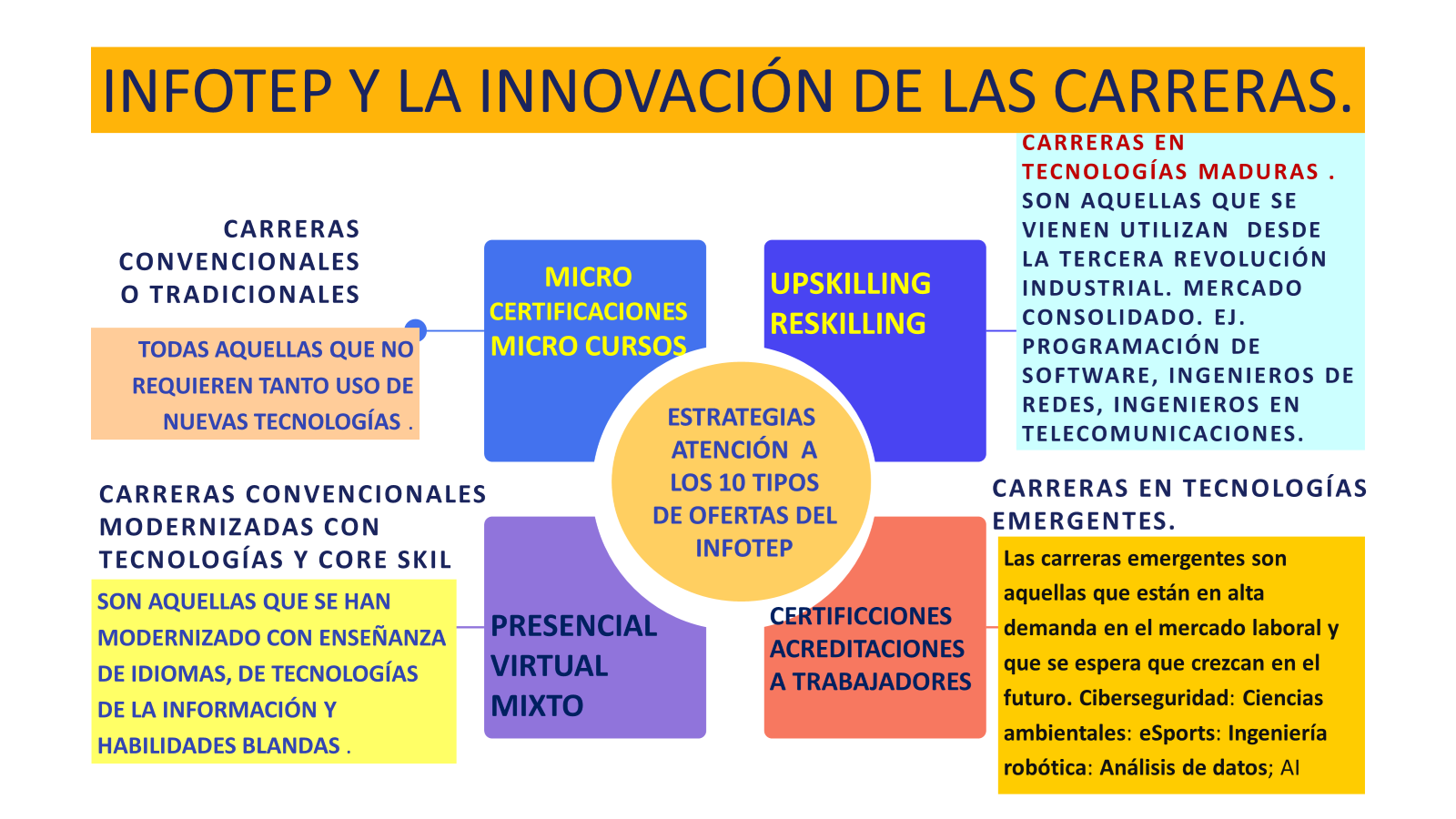 CONCLUSION PRIMERA PARTE
En esta Primera Parte hemos hecho un recorrido por aquellos factores históricos, conceptuales, contextuales y prácticos que podrían incidir, DE CARA AL FUTURO en responder a la Pregunta: ¿PARA QUÉ Y PARA QUIÉN ES LA FORMACIÓN TÉCNICA PROFESIONAL?
Hemos afirmado que la FTP-por ser la más nueva de las Modalidades de Educación , tomó prestadas de las otras modalidades su organización, su filosofía y sus prácticas. Pero no ha incorporado-en la Filosofía- aspectos muy propios de su nicho de actuación: EL TRABAJO y su Contexto.
En la Segunda parte de esta Charla trataremos de analizar algunos factores que –a mi modo de ver- deberían de ser tomados en cuenta en una Revisión de la FTP del Futuro .
VINCULOS PARA BUSCAR DOCUMENTOS DE LORENZO GUADAMUZ EN LA WEB.
PÁGINA DE FACEBOOK https://www.facebook.com/educacionlorenzoguadamuz  

 PÁGINA WEB    Educación Lorenzo Guadamuz - Artículos varios sobre educación y otros temas relevantes escritos por el Dr. Lorenzo Guadamuz Sandoval (edulorenzoguadamuz.com)